технология
3 класс
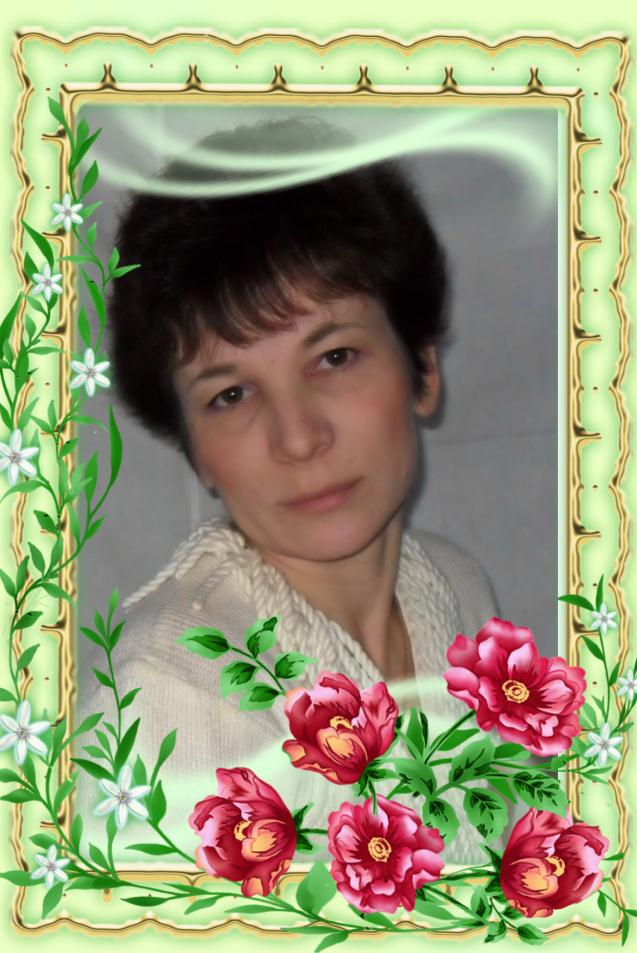 Разработала: Гизатуллина Фануза Наиловна учитель начальных классов Старо Ямкинской ООШ Алькеевского района Республики Татарстан .
Работа в технике изонить
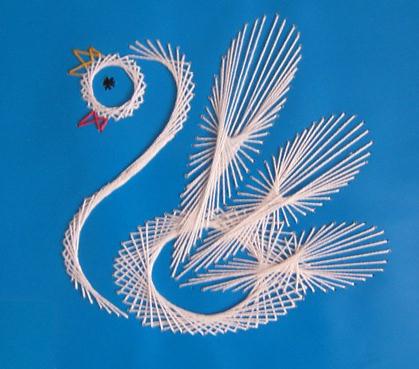 Изонить – техника рукоделия, имеющая несколько названий: нитяная графика, ниточный дизайн, вышивание по картону и т.п. В других странах техника изонити имеет другие названия.
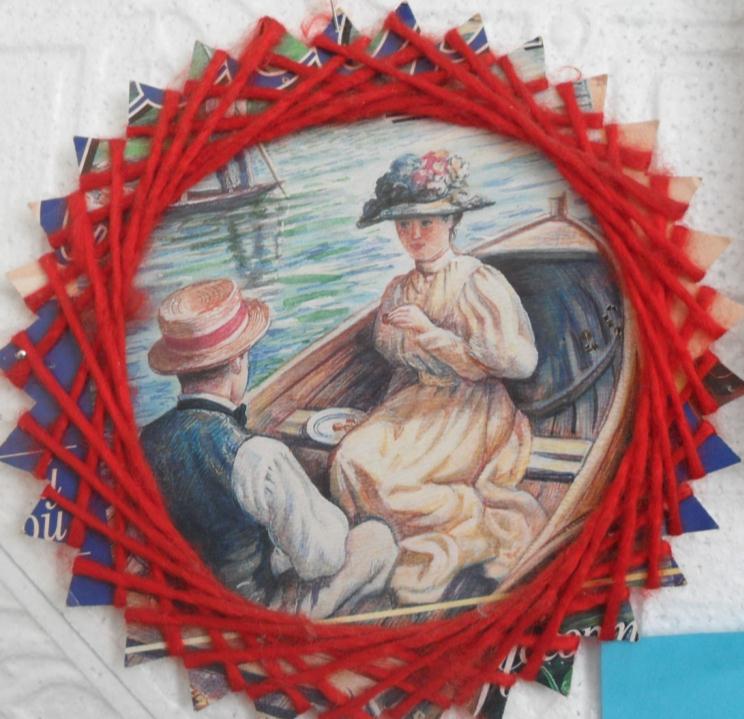 Изонить   требует совсем небольших затрат: картон (или бархатная бумага) и нитки – вот и все материалы. Инструментарий тоже несложен: карандаш, линейка, циркуль, тонкое шило. И, конечно, игла – как для любого вышивания.
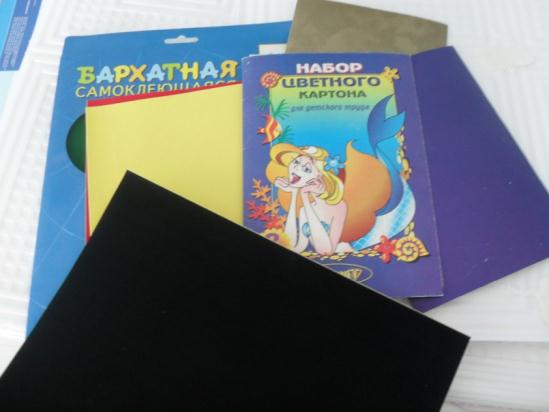 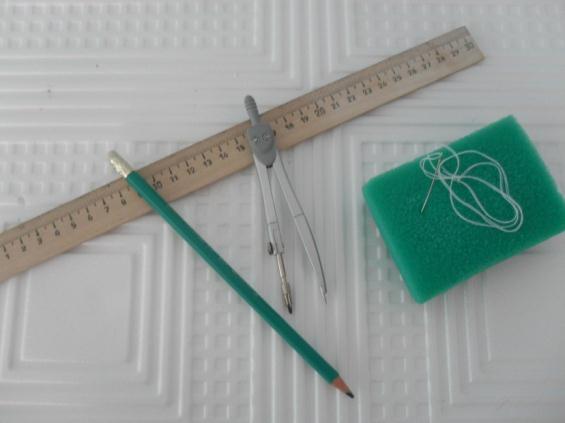 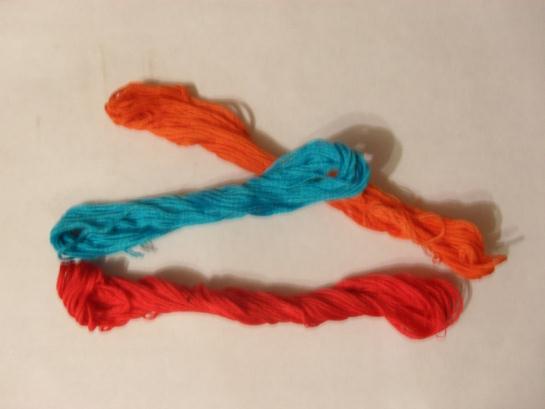 Освоить искусство изонити  не представляет большого труда. Все узоры складываются из двух основных приёмов: заполнения угла и заполнения круга. Схема рисунка и разметка наносится на бумагу с изнанки, а проколы для дальнейшего проведения нити – с лица (с изнанки они лишь намечаются). На равные фрагменты делится окружность, и по проколам последовательно натягиваются хорды. От «градусности» хорд зависит форма нитяного круга-узора. Сочетание различных цветов нитей дает удивительные художественные эффекты.
Изонить – идеальное занятие. Техника изонити подходит для любого возраста, даже для старших дошкольников. Она достаточно проста и увлекательна, но приучает к вниманию и тщательности, развивает тонкую моторику. 
Сегодня будем вышивать рыбку.
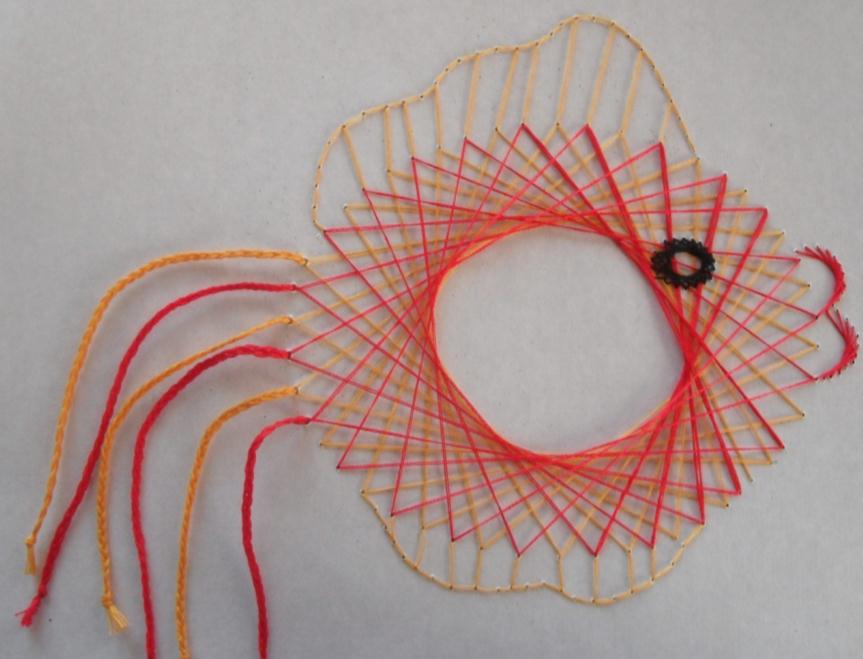 Начинаем работу.
1. Нарисовать окружность (овал).
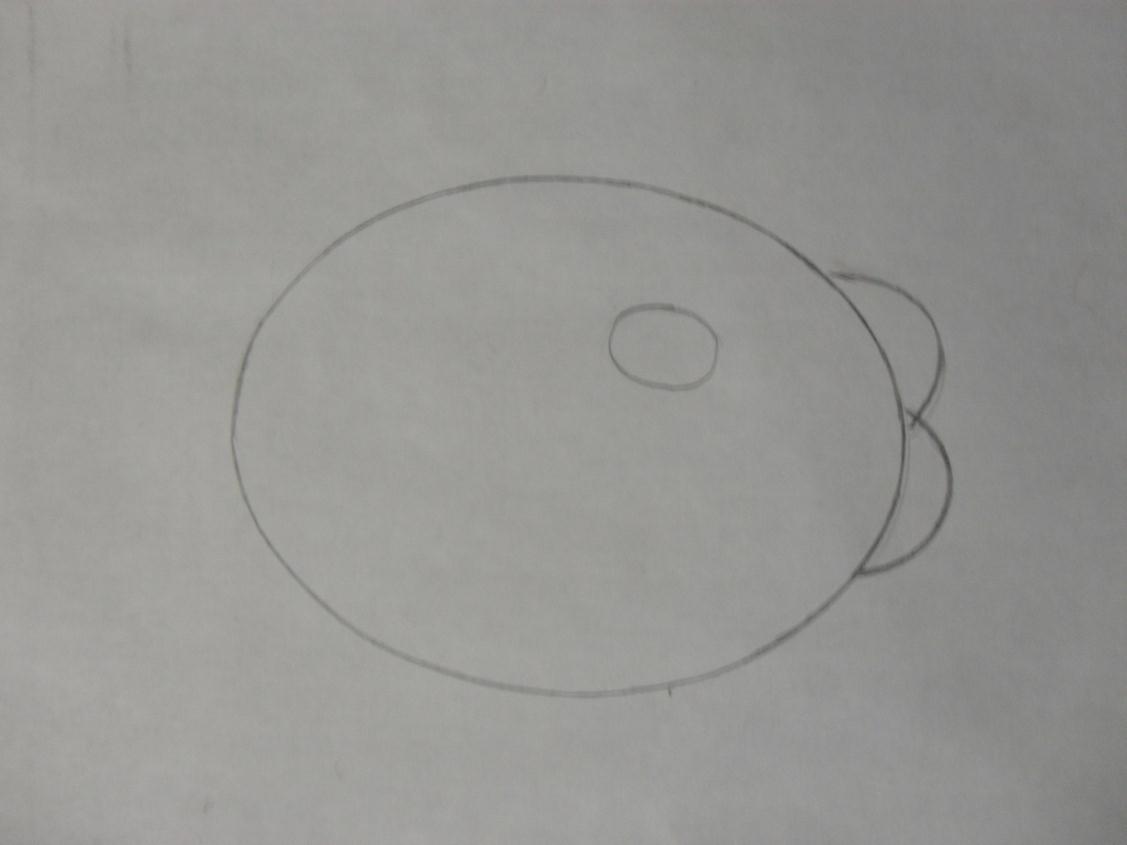 2. Разделить овал на равные части.
3. Сделать проколы во всех полученных точках.
4. Заполните овал по схеме.
Простой овал следует разделить на 32 точки. Точки с внешней стороны пронумеруем через одну от 1 до 16 . И с внутренней пропущенные точки тоже пронумеруем.
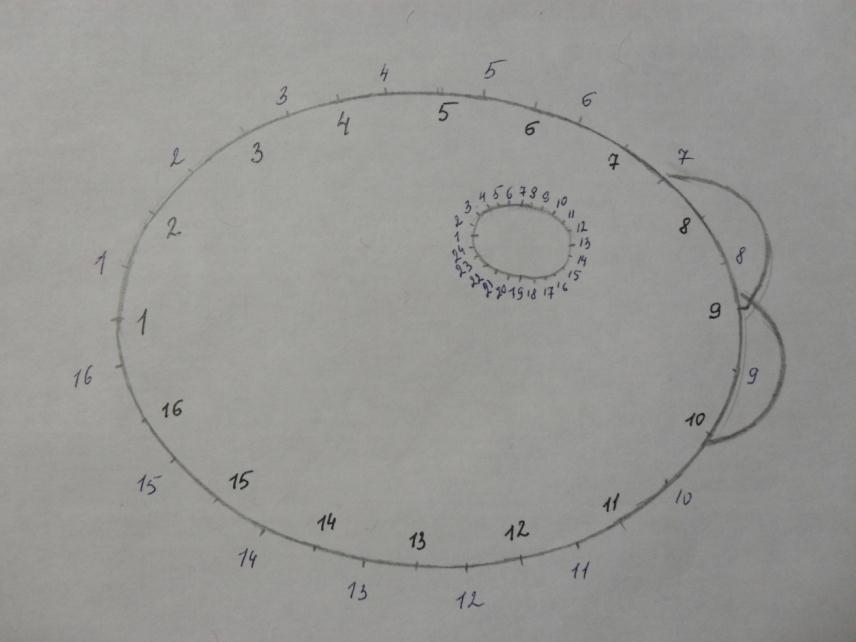 Заполняют овал по хорде в строго определенном порядке. Изменив длину хорды и количество точек, можно получить различные варианты. Начинают вышивать овал из точки 1, возле которой следует поставить букву Н — начало. Сначала желтой ниткой работаем точками пронумерованными с внешней стороны Выведите нить на лицевую сторону в точке 1 и проведите к точке 5. В этой точке нить выводят на изнанку и протягивают ее к точке 6. Из точки 6 нить протягивают к точке 2. Не забудьте, что Вам следует помечать стрелочкой направление заполнения.  Когда овал закончили вышить желтыми нитками, то же самое делаем красными нитками, только точками пронумерованными с внутренней стороны.
Рот и глаза делаем по такому же алгоритму.   Потом заплетаем косички  из желтых и красных ниток  в несколько слоев. Прикрепляем  их как хвостик.
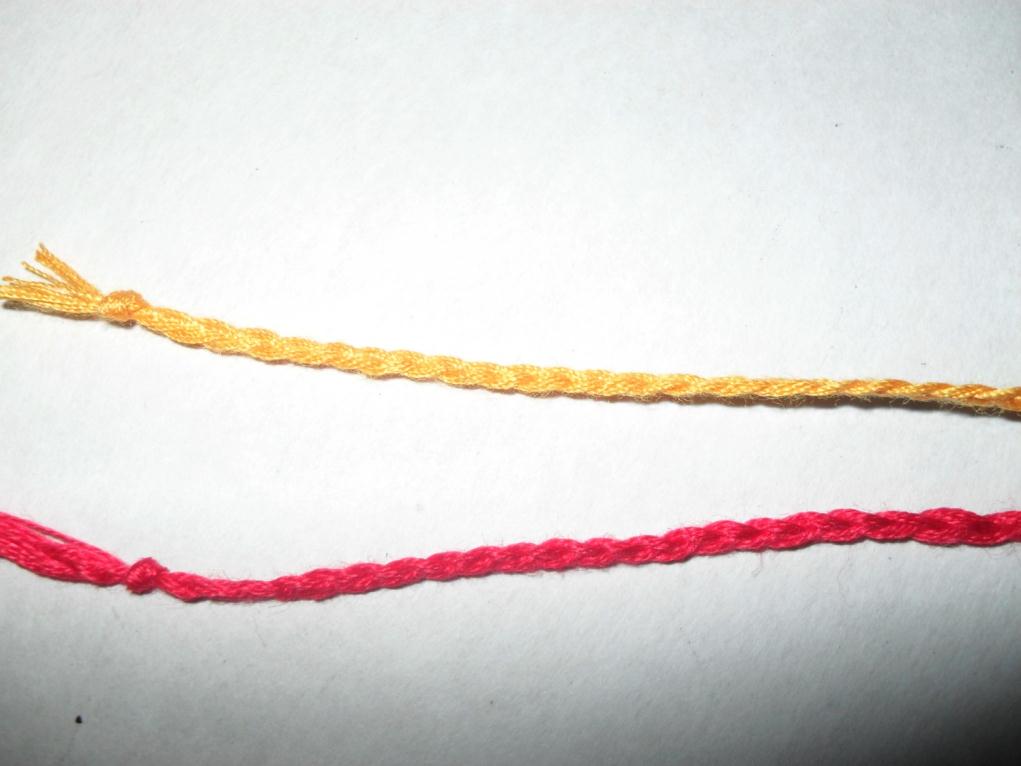 В итоге получаем такую  «Золотую рыбку»
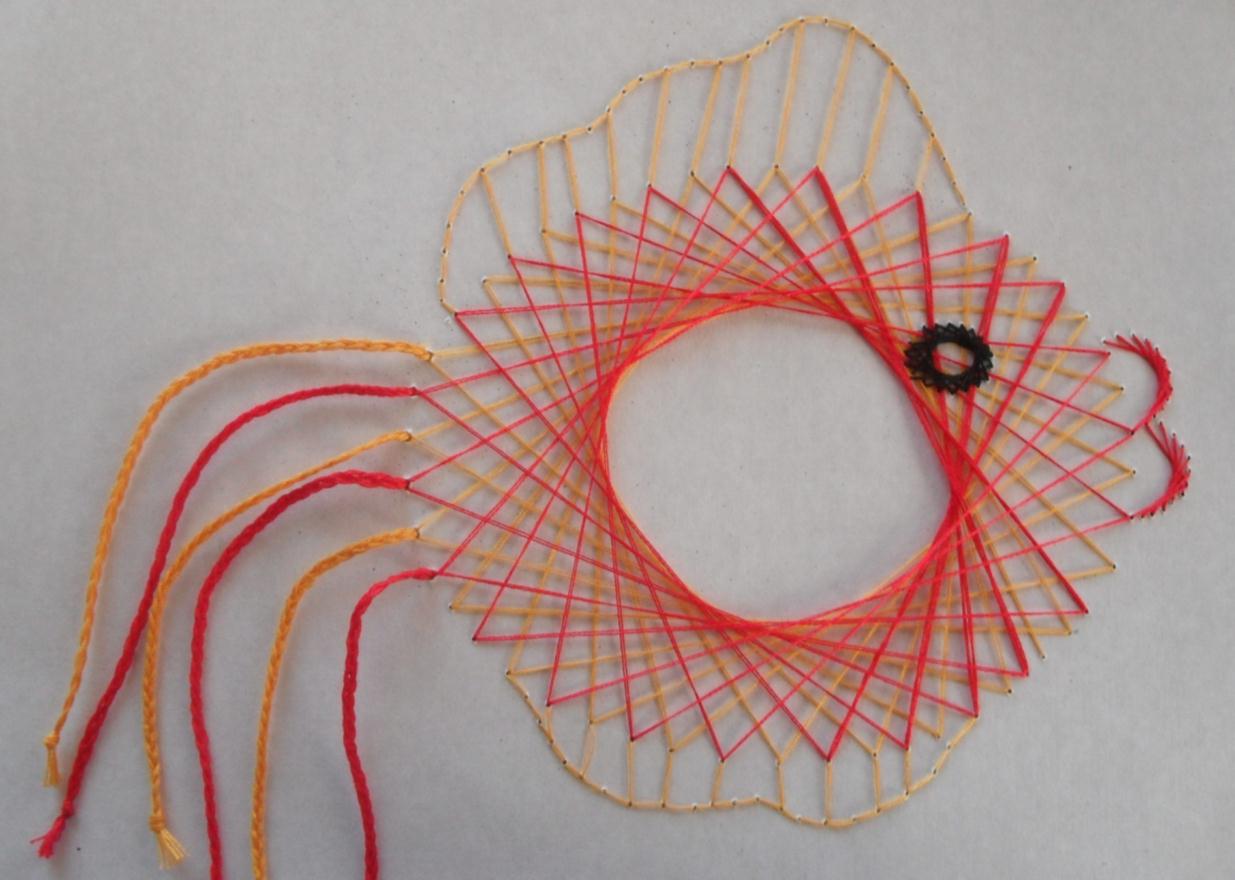 Вот и закончили. Осталось собрать инструменты, убрать рабочее место и любоваться своим произведением.
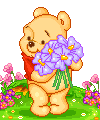